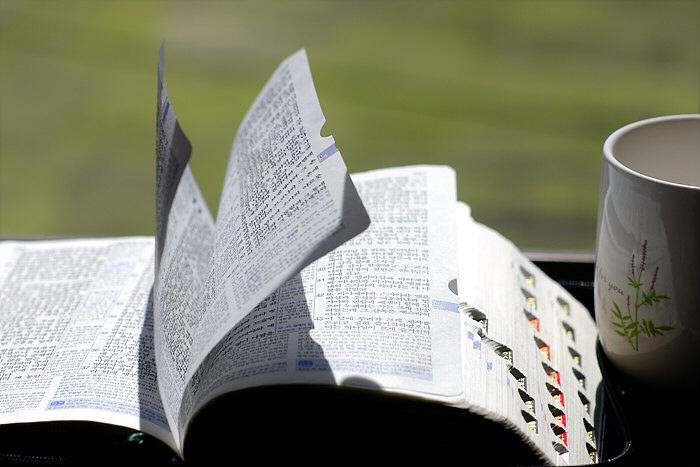 교독문
64번
(시편 148편)
교독문 64번 – 시편 148편
할렐루야 하늘에서 여호와를 찬양하며
높은 데서 그를 찬양할지어다
그의 모든 천사여 찬양하며
모든 군대여 그를 찬양할지어다
교독문 64번 – 시편 148편
해와 달아 그를 찬양하며
밝은 별들아 다 그를 찬양할지어다
하늘의 하늘도 그를 찬양하며
하늘 위에 물들도
그를 찬양할지어다
교독문 64번 – 시편 148편
그것들이 여호와의 이름을 찬양함은
그가 명령하시므로 지음을 받았음이로다
그가 또 그것들을 영원히 세우시고
폐하지 못할 명령을 정하셨도다
교독문 64번 – 시편 148편
여호와의 이름을 찬양할지어다
그의 이름이 홀로 높으시며 그의 영광이 땅과 하늘 위에 뛰어나심이로다
그가 그의 백성의 뿔을 높이셨으니
그는 모든 성도 곧 그를
가까이 하는 백성 이스라엘 자손의
찬양 받을 이시로다 할렐루야
<아 멘>